Principles of BiostatisticsANOVA
Table shows weight gains for mice on 3 diets.
Test the following hypothesis at the α = 0.05 sig level.
Table shows weight gains for mice on 3 diets.
Test the following hypothesis at the α = 0.05 sig level.
ANOVA (Analysis of Variance)

Assumptions:
  Samples are independent (within and among groups)
  Population variances are equal
  Populations are normally distributed
Table shows weight gains for mice on 3 diets.
Test the following hypothesis at the α = 0.05 sig level.
Table shows weight gains for mice on 3 diets.
Test the following hypothesis at the α = 0.05 sig level.
Table shows weight gains for mice on 3 diets.
Test the following hypothesis at the α = 0.05 sig level.
Table shows weight gains for mice on 3 diets.
Test the following hypothesis at the α = 0.05 sig level.
Table shows weight gains for mice on 3 diets.
Test the following hypothesis at the α = 0.05 sig level.
Table shows weight gains for mice on 3 diets.
Test the following hypothesis at the α = 0.05 sig level.
Table shows weight gains for mice on 3 diets.
Test the following hypothesis at the α = 0.05 sig level.
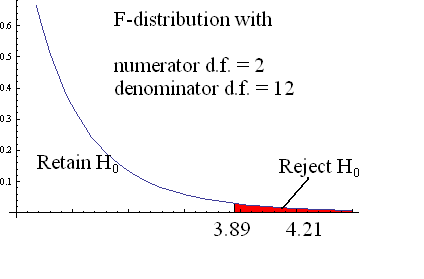 Calculating the p-value
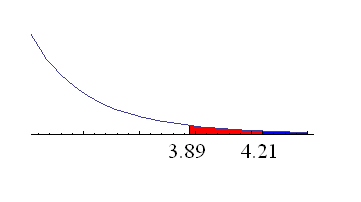 Post-hoc Tests
Post-hoc Tests
Post-hoc Tests
Assumptions
  Samples are independent 
  Population variances are equal
  Populations are normally distributed

  Not paired samples
Estimating the Pooled Variance
Back to the Post-hoc Tests
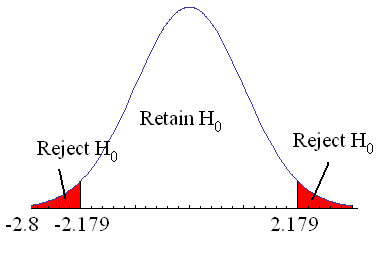 Post-hoc Confidence Interval
Post-hoc Summary
SPSS Output
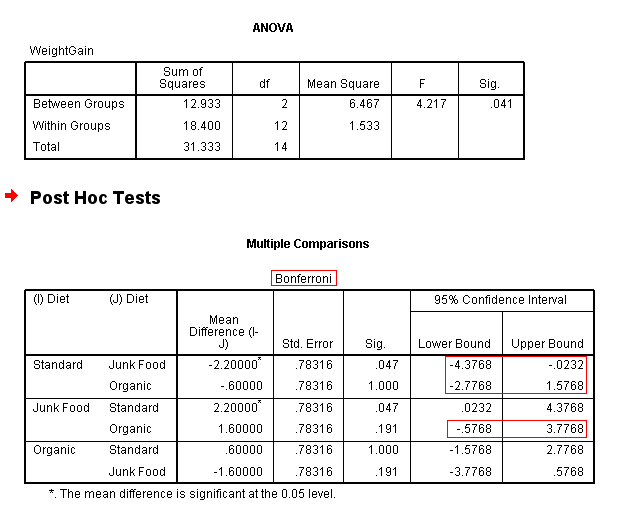 Bonferroni’s Correction
Example
  A study has 3 groups. 
  3 comparisons must be made.

  1 to 2, 1 to 3, 2 to 3

  If the pairwise error rate is 5%,
  approximate the overall error rate

  Answer:  15%
Bonferroni’s Correction
Example
  A study has 4 groups. 
  6 comparisons must be made.

  1 to 2, 1 to 3, 1 to 4, 
    2 to 3, 2 to 4, 3 to 4

  If the pairwise error rate is 5%,
  approximate the overall error rate

  Answer:  30%
Bonferroni’s Correction
Example
  A study has 3 groups. 
  3 comparisons must be made.

  1 to 2, 1 to 3, 2 to 3

  If the overall error rate is 5%,
  approximate the pairwise error rate

  Answer:
Bonferroni’s Correction
Example
  A study has 4 groups. 
  6 comparisons must be made.

  1 to 2, 1 to 3, 1 to 4, 
    2 to 3, 2 to 4, 3 to 4

  If the overall error rate is 5%,
  approximate the pairwise error rate

  Answer:
Formula for # of Comparisons
Post-hoc Confidence Intervals with Bonferroni’s Correction
Post-hoc Confidence Intervals with Bonferroni’s Correction
Post-hoc Confidence Intervals with Bonferroni’s Correction
SPSS Output
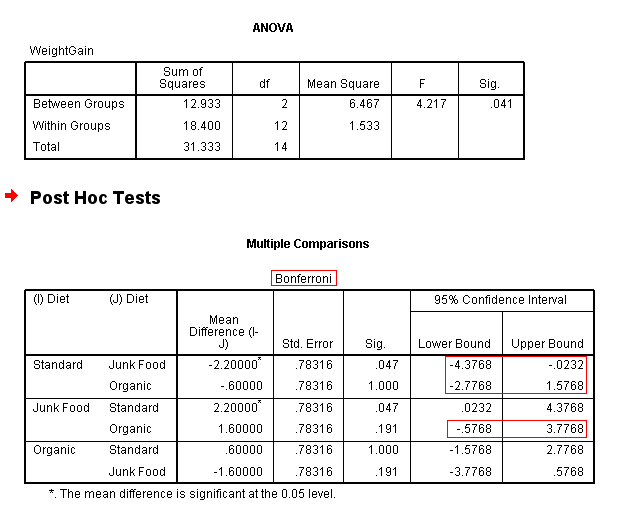